Reinforcement LearningQuiz
True or False?
Training
1. Training passiert indem der KI richtiges verhalten so lange demonstriert wird, bis sie in der Lage ist es verlässlich zu immitieren.
Training
2. Beim Training wird die KI für gute Aktionen belohnt und für schlechte Aktionen bestraft.
Training
3. Am Anfang des Trainings macht die KI zufällige Aktionen.
Begriffe
4. Ein Agent ist eine bereits fertig trainierte KI, die während des Trainings hilft indem sie korrektes Verhalten vorzeigt.
Begriffe
5. Die Umgebung ist oft simuliert, was es der KI ermöglicht millionen von Spielen in kurzer Zeit zu spielen.
Begriffe
6. Eine Belohnung erfolgt durch mehr Strom für den Computer auf welchem die KI läuft.
Anwendungen
7. Text und Spracherkennungssysteme werden mittels Reinforcement Learning trainiert.
Anwendungen
8. Es gibt bereits KIs welche trainiert wurden, in dem sie millionen von Spielen gegen sich selbst gespielt haben, solange bis sie gegen die besten menschlichen Spieler gewinnen können.
Anwendungen
9. Reinforcement Learning kann dabei helfen, programme auf die genauen Bedürfnisse der Benutzer anzupassen.
Möglichkeiten und Grenzen
10. Mit genügend Zeit wird eine KI, welche auf Reinforcement Learning aufbaut, immer die beste Lösung finden.
Results
Training
1. Training passiert indem der KI richtiges verhalten so lange demonstriert wird, bis sie in der Lage ist es verlässlich zu immitieren.
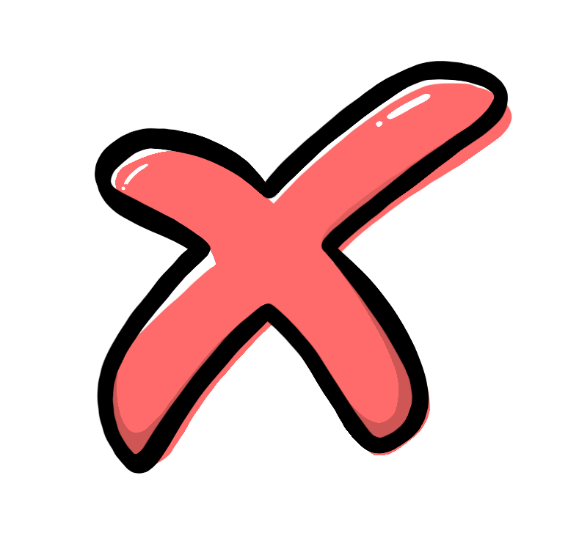 Training
2. Beim Training wird die KI für gute Aktionen belohnt und für schlechte Aktionen bestraft.
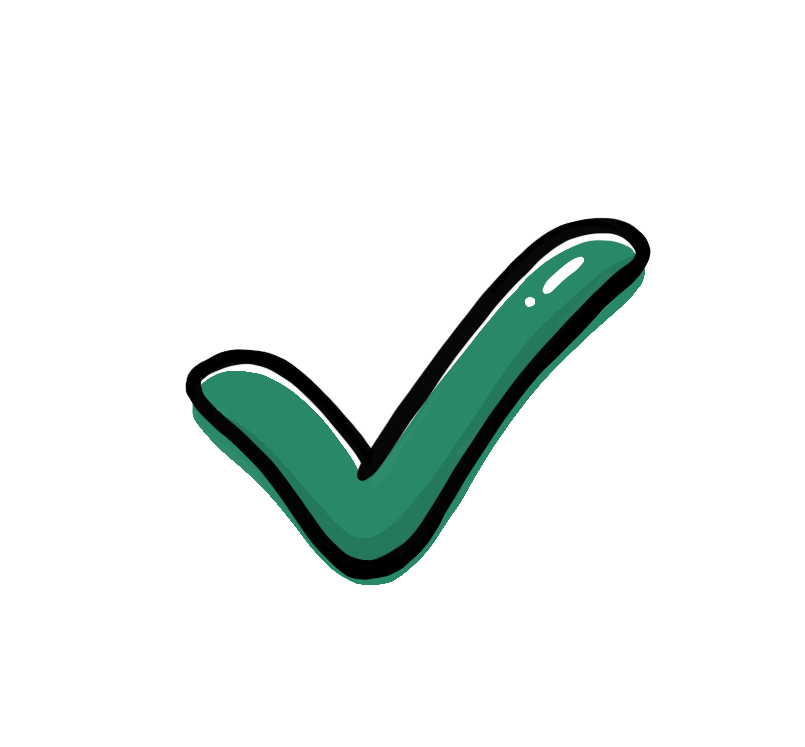 Training
3. Am Anfang des Trainings macht die KI zufällige Aktionen.
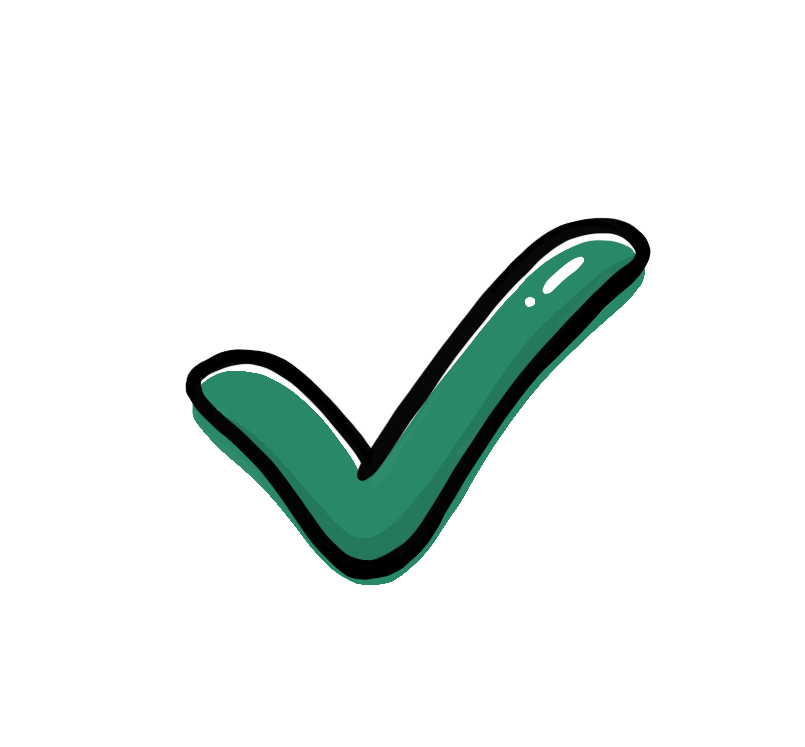 Begriffe
4. Ein Agent ist eine bereits fertig trainierte KI, die während des Trainings hilft indem sie korrektes Verhalten vorzeigt.
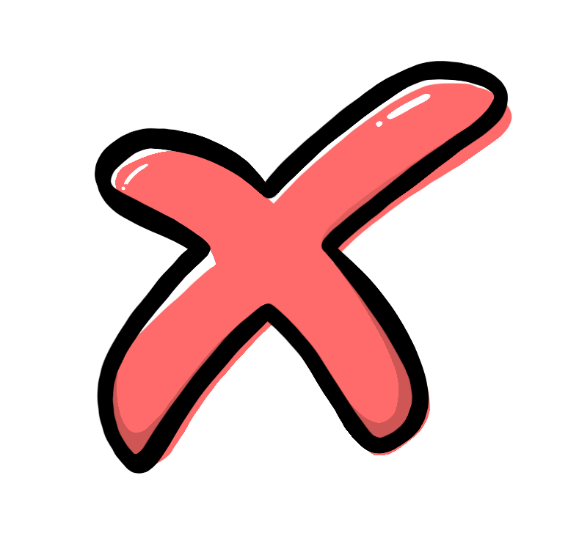 Begriffe
5. Die Umgebung ist oft simuliert, was es der KI ermöglicht millionen von Spielen in kurzer Zeit zu spielen.
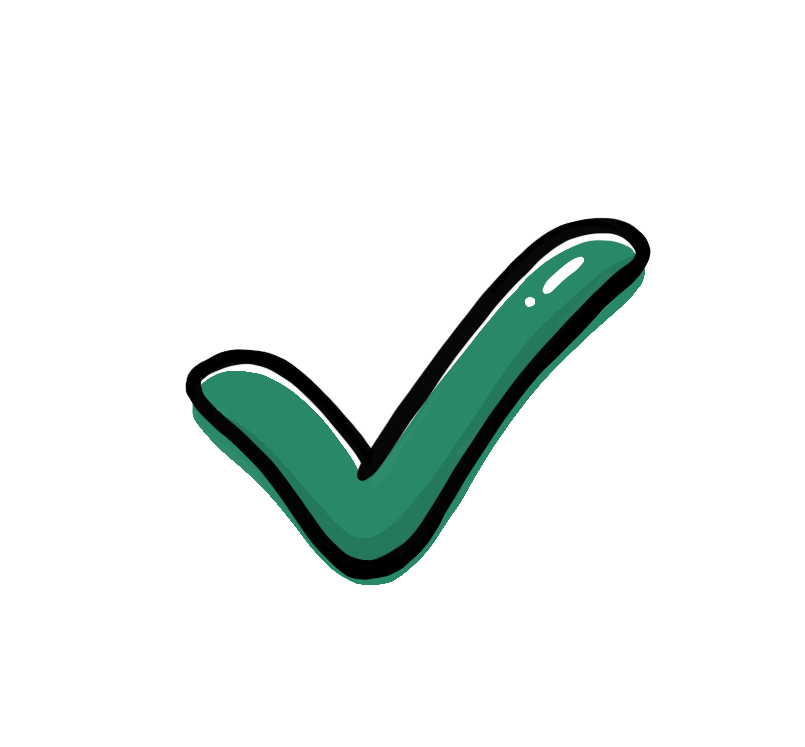 Begriffe
6. Eine Belohnung erfolgt durch mehr Strom für den Computer auf welchem die KI läuft.
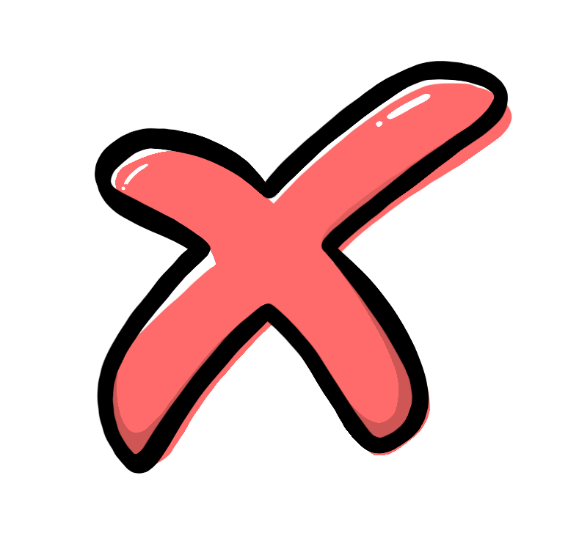 Anwendungen
7. Text und Spracherkennungssysteme werden mittels Reinforcement Learning trainiert.
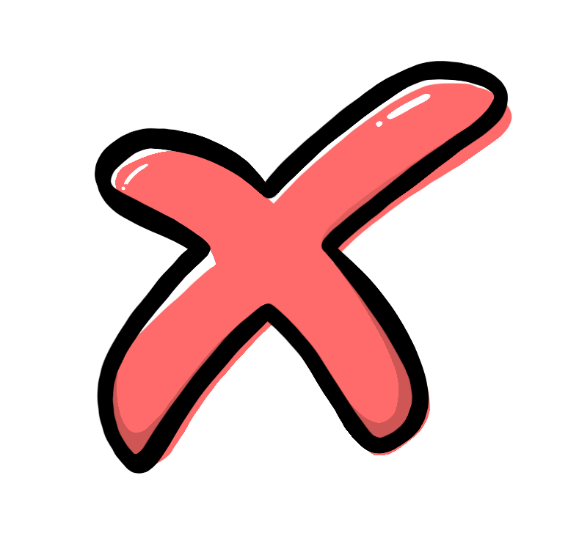 Anwendungen
8. Es gibt bereits KIs welche trainiert wurden, in dem sie millionen von Spielen gegen sich selbst gespielt haben, solange bis sie gegen die besten menschlichen Spieler gewinnen können.
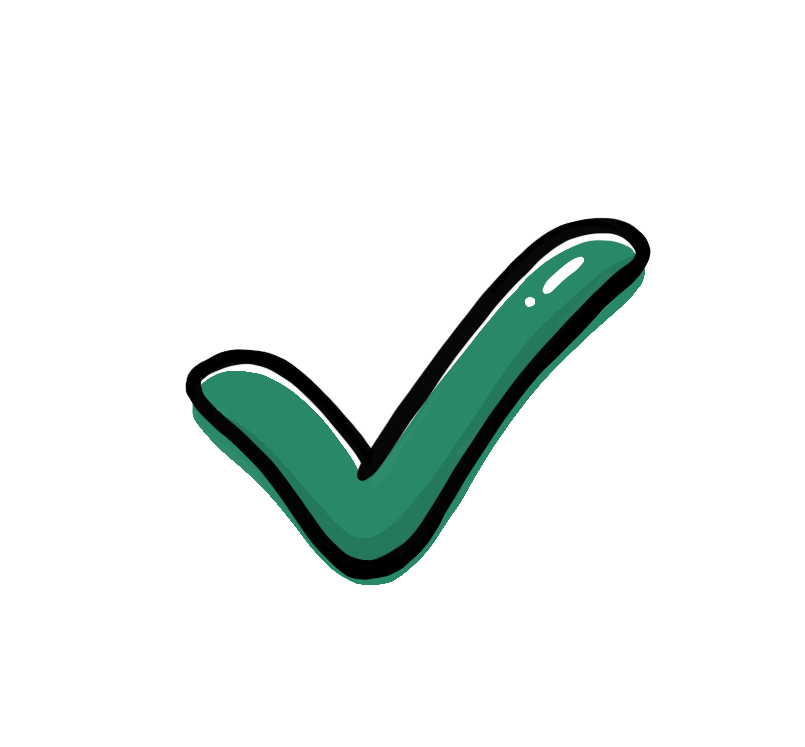 Anwendungen
9. Reinforcement Learning kann dabei helfen, programme auf die genauen Bedürfnisse der Benutzer anzupassen.
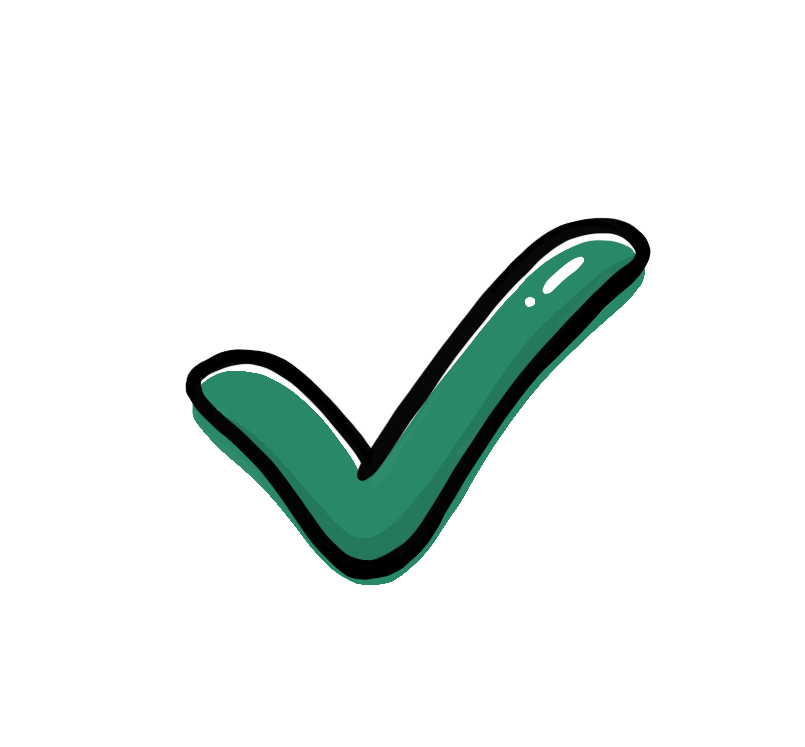 Möglichkeiten und Grenzen
10. Mit genügend Zeit wird eine KI, welche auf Reinforcement Learning aufbaut, immer die beste Lösung finden.
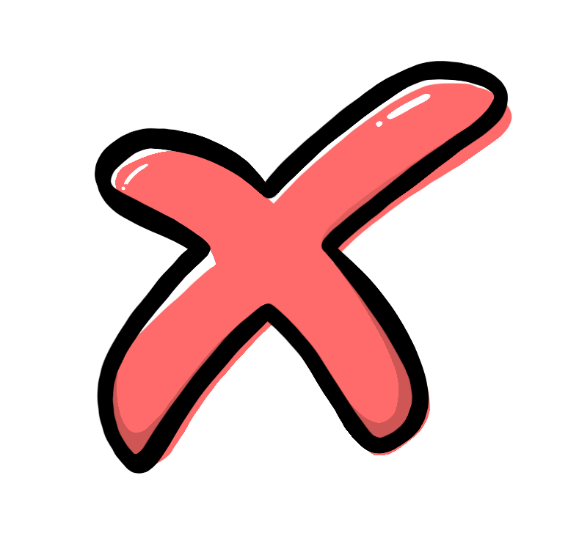 Finale Punktezahl
Wie viele Fragen konntest du richtig beantworten?
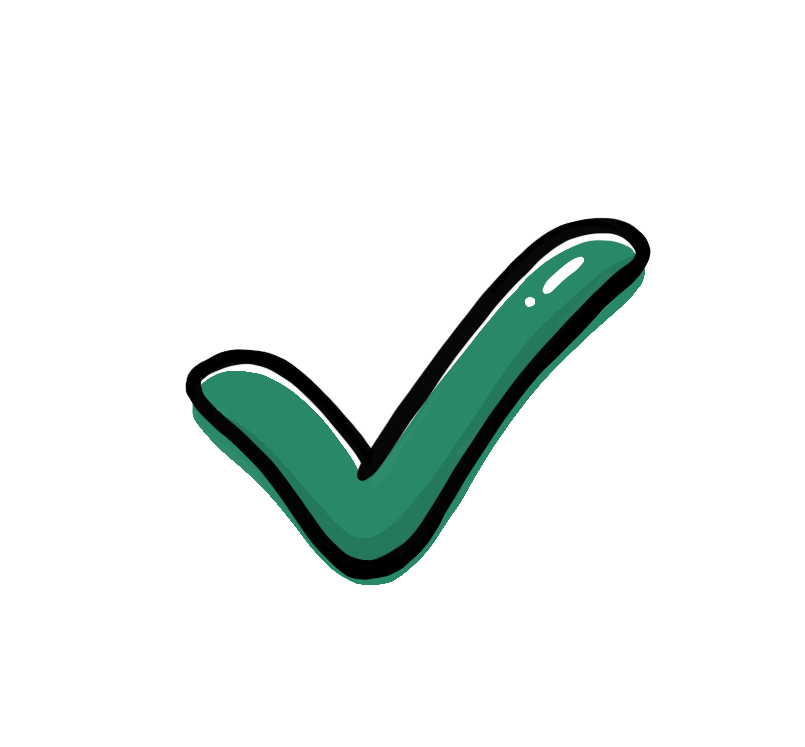 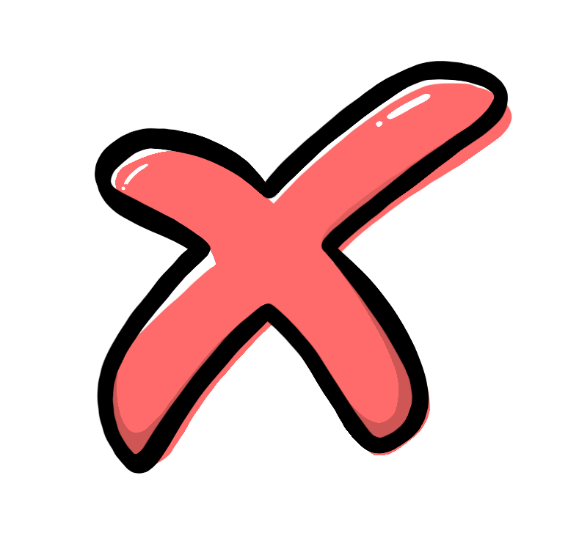 ? / 10